Update on 2021/22 Resource Allocation Formula (NRAC)
TAGRA
8 April 2019
Outline:
How the formula works
   Structure: care programmes
   2021/22 NRAC:  Key Influences & Outputs
   2022/23 NRAC
How the formula works
Geography basis is data zones (HCHS) or GP practices 
	(GP Prescribing) → results aggregated to larger areas
Uses a weighted capitation approach:
Fundamental starting point is (resident) population – a projection
Weighted to reflect need for, and cost of, services
Morbidity & Life Circumstances (MLC) index
Unavoidable Excess Costs index
Age/Sex index
Population
Data Zone Population
Relative cost per head due to age/sex profile
Relative cost per head due to additional needs over and above age and sex
Relative cost of providing services to different geographical areas
X
X
X
Weighted Population
=
Care programmes are given a weighting, used in each of the element of the formula. Care programmes in HCHS, together account for 88.5% of the final  2021/22NRAC weighting, with the remaining  11.5% coming from the GP Prescribing. These weights are derived from SFR13 in the 2017/18 Costs Book
HCHS Care Programmes
Populations
For HCHS, we use the National Records of Scotland population projections for the target year (2021).
  These populations are “re-based” – i.e. updated – using the most recent available mid-year estimates
  GP populations are based on the SAF CHI extract.
(2017 MYE) + [(2016- 2021 projection ) – (2016 – 2017 projection )] = Re-based pop

i.e.:   5,424,800 + [5,508,461 - 5,435,998] = 5,507,263
[Speaker Notes: Using the example is for 2008
The Scotland total is shown but this is is done at data zone level in the actual NRAC run.]
[Speaker Notes: There is a divergence between the previous 2014 and 2016 projections for the populations]
NRAC Age/Sex Adjustment
[Speaker Notes: Some subjective recoding to improve matching of costs to activity (recodes obtained from IRF team!)
Fixed/variable split is the (crude) case mix adjustment used
Fixed/variable split now determined from PLICS, for Acute care programme; otherwise comes from a regression done at the time of the NRAC review
Having costed the episodes, the cost in each age and sex group can be calculated and divided by population to get cost weights]
Costing activity
Costs Book costs are applied to 1 years activity based on a mapping of Costs Book line numbers to specialties, along with patient category (IP, DC, OP): 2017/18 Costs Book. 
The cost is first divided into a fixed and a variable portion and these are then divided between the episodes:





The fraction of the cost that is fixed / variable varies between specialties
Episode costs are then aggregated into age and sex groups and divided by population -> age-sex index is local overall cost per head divided by national overall cost per head
variable
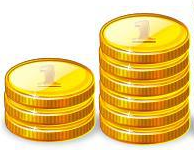 fixed
divided between episodes in proportion to length of stay
divided equally between episodes
[Speaker Notes: Some subjective recoding to improve matching of costs to activity (recodes obtained from IRF team!)
Fixed/variable split is the (crude) case mix adjustment used
Fixed/variable split now determined from PLICS, for Acute care programme; otherwise comes from a regression done at the time of the NRAC review
Having costed the episodes, the cost in each age and sex group can be calculated and divided by population to get cost weights]
[Speaker Notes: -Cost curves
-national cph by ageband/sex
-then use these ‘national averages’ to predict a DZs costs based on pop profile. 
-costs rise with age, especially acute.]
[Speaker Notes: -Cost curves
-national cph by ageband/sex
-then use these ‘national averages’ to predict a DZs costs based on pop profile. 
-costs rise with age, especially acute.]
MLC adjustment: diagnostic groups
MLC adjustment analysing costs per head by indicators of additional need
MLC is currently done at Intermediate Zone level for all care programmes and the Acute and GP Prescribing are split into ‘diagnostic groups’.
[Speaker Notes: -MLC is calculated at Intermediate Zone level (IZ is aggregated DZs).
-For these CPs, Activity type is disaggregated]
Unavoidable Excess Costs adjustment
Activity data for the last 3 year (2015/16 – 2017/18) used to give an average. 
Analyses the costs of providing healthcare by  an 8-fold urban-rural classification by datazone.
Gives greater weight to rural areas having unavoidable excess costs to deliver services.
Unavoidable Excess Costs adjustment
Hospital services: compare local costs per unit of healthcare activity with national averages
measured ratios are averaged across urban-rural categories -> used as predictions
Community services:
simulation model for travel-based services
SAF index used for clinic-based services
GP Prescribing: no excess costs adjustment
[Speaker Notes: Hospital: doesn’t take into account activity levels themselves – these are already accounted for.
-Looks at UR Category rather than age/sex composition. Greater weight given to Rural UR categories.
-Local costs averaged over urban-rural categories to smooth out random variation and pick up how the costs vary with rurality.
Community: Model uses GIS software (spatial data).]
Final NRAC Shares 2018/19 – 2021/22 by NHS Board
2022/23 NRAC:
Publication date – 21 January 2020
Costs Book 2018/19 will be used
NRS Births for 2018
Full Update
Age/Sex Adjustment
Excess Costs Adjustment
Morbidity & Life Circumstances
	adjustment